Carers safety and Safeguarding
Marie Smith- Adult Social Care  
Heather Roach- Safeguarding Adults Board
The carer experience
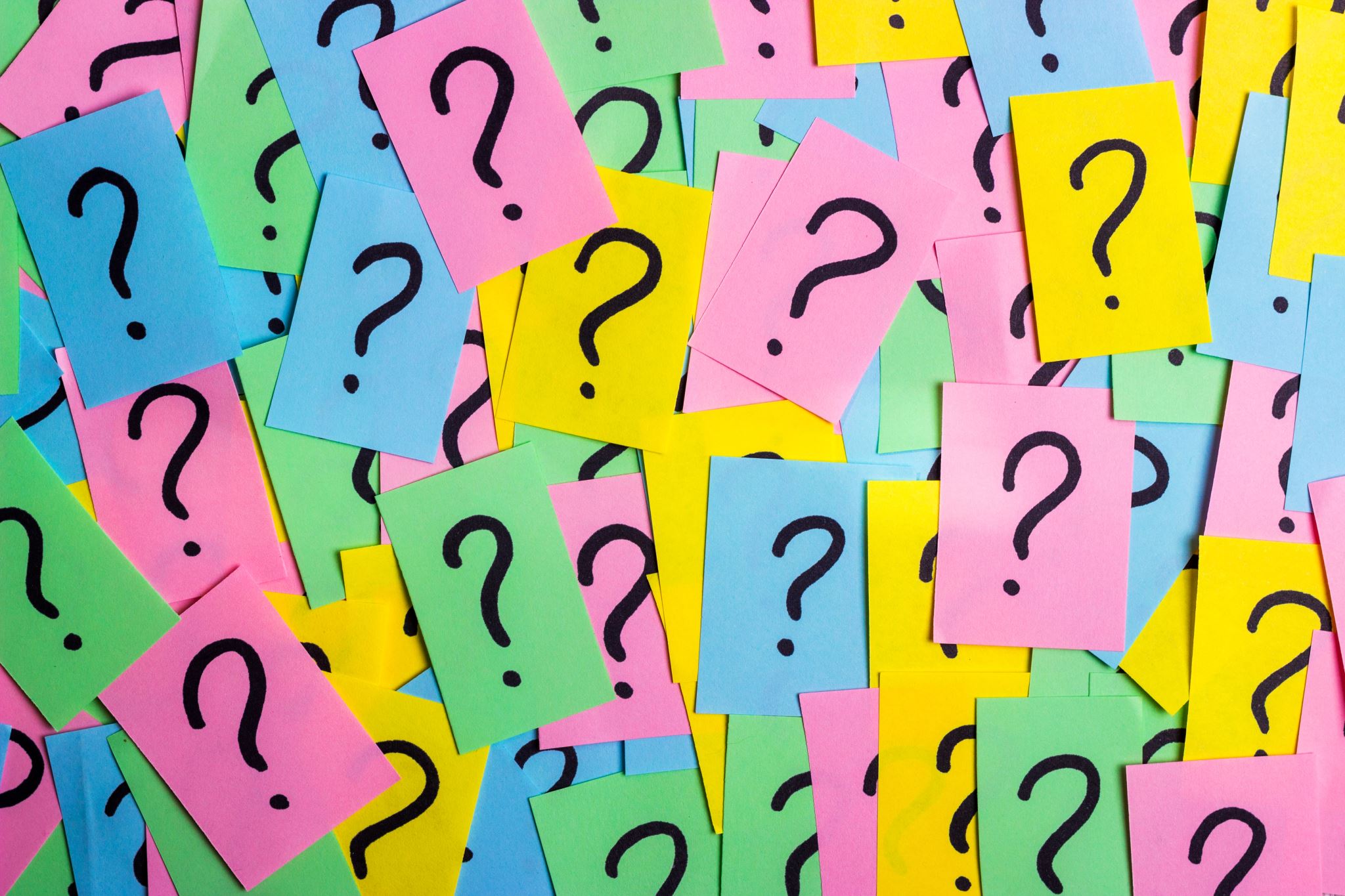 what may make someone feel unsafe?
What may increase the risk of someone harming the person they look after?
Harming someone you care for.
[Speaker Notes: Stress around disability and caring
Relationship changes- notably cognitive impairments, but includes physical changes. Apply to any age- parent carer for someone with alearning disability and hey wish to develop independence and take risks you do not wish for. 

Angry if they do not wish to do things yu want them to for their own wellbeing. 

Flashpoints Sundowning. Transport. Fixation on money]
[Speaker Notes: Also include unintentional neglect here- what you can and can’t cope with.]
You are the carer! 

What might stop you from asking for help? 

What do you need from professionals?
[Speaker Notes: What might stop you getting help? 
Overwhelmed 
Not knowing where to get help. 
Worried that you may judge the person you care for 
Worried that you may be judged 
What will the police do? 
Will the person you care for be taken away? 
Accepting the changes in your relationship 


What do you need from professionals? 
Clarity- what do the different agencies offer – training in your organisation may be needed.
Being listened to. 
Not presuming that you are able to or want to continue caring]
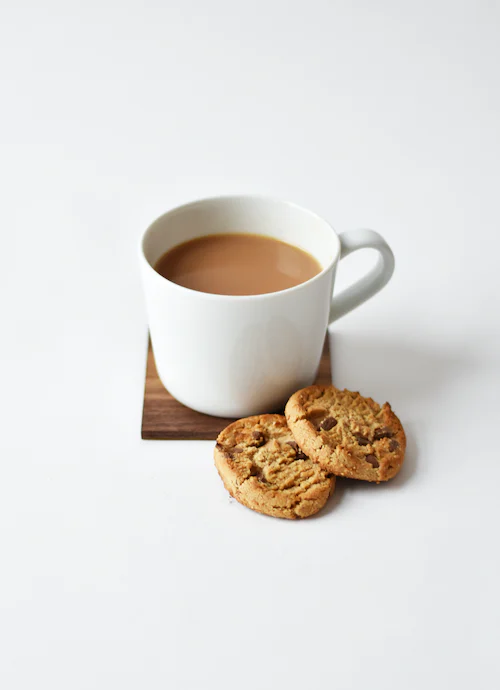 Break

See you in 5!
[Speaker Notes: Training. 
If you are concerned about your safety in your caring role you can call adult social care on 0344 800 8020, where they can help you make plans for supporting the person you look after while protecting your safety. They may offer a social care assessment or Carers Assessment by Carers Matter Norfolk who can help you make plans to maintain or improve your wellbeing. 

A GP can help with your physical and mental health for both you and the person you care for. They also have access to social prescribers/ Community connectors who can connect you to groups and charities based on what you need or what your interests are. They can help you find ways to reduce isolation and make positive changes to your mental health. 

GP- carers passports 
Safety planning- You can both plan for emergencies using a safety plan NCC, or plan for times when you may not feel safe or tensions are heightened. 
It might be that the person you care for can get very distressed or agitated at times, perhaps causing you harm through their actions. Are there ways that you can leave the room or the home quickly, are there friends or family or others you can call easily for support? Can you keep a mobile phone on you at all times, or could assistive technology help you? Are there particular ways of calming the other person down, that would be useful for anyone supporting you to know?
 
These plans give you a chance to think about what might go wrong, or be a worry, and then what you can do, or put in place, to get help or feel safer quickly. You can be supported to complete a safety plan by Leeway. 

Although the person you are looking after may be very unwell or have a disability which means they are not affecting your safety intentionally, the impact may still be the same. Charities such as Leeway can help you to manage your situation and will not judge the person you care for or yourself.]
Carers Matter Norfolk 
0344 800 8020
Your caring role, what you do and how it impacts on your physical mental wellbeing. 
How caring impacts elements of your daily life 
If you wish to continue caring. 
What would help to improve wellbeing 
Support networks 
Working and leisure opportunities 
How they would like their life to be.
[Speaker Notes: They will have a conversation with you then help you to make a plan towards gaining support or making changes. This could be helping you consider housing, breaks, safety planning, training, or link with agencies that can help]
When should someone speak to the police? 

If they feel frightened of the person they are caring for. 
If they have hurt them physically
If they threaten then, including with a weapon If they feel they are being co-erced or controlled
If they do not feel safe 
If they can not leave the person to get away from danger

What will the police do? 
Police can calm a situation down
They will understand if the person has care and support needs. 
Police can only make arrests if a crime has been committed or to protect people 
Police may contact other agencies that can help
When should someone call Norfolk County Council ?
In an emergency call 999
[Speaker Notes: Talk through each one- refer CMN can help a carer plan to stay safe,]
Demonstrate Norfolk Safeguarding adults website 
12 minute Briefings 
Safety Leaflet.
[Speaker Notes: Have NSAB website on open tabs 
Show resources]
[Speaker Notes: Will have to look at time at this point.]